School of Health Technology and Management
The Federal Patient Safety and Quality Improvement Act: A Prescription for a      Culture of Safety
TAANA 33rd Annual Meeting and Educational Conference
October 9-11 2014
Las Vegas, Nevada
School of Health Technology and Management
Ronnie McKinnon RN, JD, CPHRM, CPSO, CPPS
TeamSTEPPS® Master Trainer
Certified Just Culture Professional
 Director, MS Healthcare Quality and Patient Safety
Clinical Assistant Professor 
School of Health Technology and Management
Stony Brook University Health Sciences Center
Stony Brook, New York
School of Health Technology and Management
This presentation is for educational purposes only and does not constitute legal advice.
School of Health Technology and Management
The Federal Patient Safety and Quality Improvement Act of 2005*
“PSQIA”  The Genesis
 IOM: “To Err Is Human”
Patient Safety Improvements Thwarted
      1) Health Care Providers Fear to report.
        Statements used against them med mal, state 
             licensing boards…
       2) Lack of Aggregate  Adverse Event Data.
T
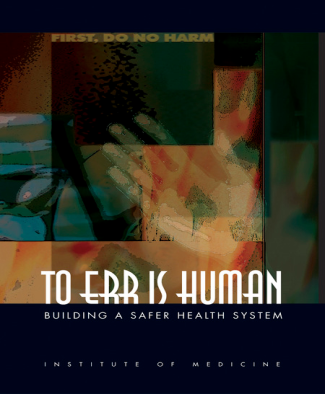 * Public Law 109-41, 109th Congress.  Amends Public Health Service Act
                                              42 U.S.C. § 299b-22
School of Health Technology and Management
State Based Quality Assurance and Peer Review Statutes
Insufficient Protection
Federal Court NO Medical QA/Peer Review privilege 
Confusing
Uncertain (Burden of Proof, Waiver of privilege)
Some states no protection  ( Kentucky, Florida)
Other states numerous exceptions 
New York QA/ Peer Review Statutes*
Statements made at QA or Peer Review by a party defendant discoverable
NY DOH exception
* NY PHL 2805 j, k, l, m and NY Education Law 6527
School of Health Technology and Management
The Federal Patient Safety and Quality Improvement Act of 2005*
First Federal Based QA/ Peer Review Privilege
Did not become operational till 2009**
Privilege not automatic (must select PSO)
Specific steps must be taken to invoke the Federal Law privilege and confidentiality
Complex requirements PSO Certification
Did not take off as expected
*Legislative Intent: “…to provide for the improvement of patient safety and to reduce the incidence of events that adversely effect patient safety.”
                           **Implementing Regulations 42 CFR Part 3
School of Health Technology and Management
The Federal Patient Safety and Quality Improvement Act *         “The Patient Safety Act”
1st ever Federal Based QA/Peer Review Privilege/Confidentiality 
Authorized Creation of Patient Safety Organizations
“PSOs”
 Mechanism for reporting and sharing Patient Safety Information (“PSWP”) without fear of liability/disclosure
Administered by Agency for Healthcare Research and Quality (AHRQ)
Enforced by Office of Civil Rights (OCR)
*42 U.S.C. § 299b-22
School of Health Technology and Management
“PSO Lingo”
PSO—Patient Safety Organization= receive and analyze Patient Safety Work Product.   
   15 requirements for “Certification”  as a PSO by AHRQ. 
   HC Licensing and accreditation entities, health insurers are  PROHIBITED.
   “Decertification” by AHRQ  for cause or voluntary decertification.

PSWP—Patient Safety Work Product=  “…any data, reports, records, memoranda, analysis (such as root cause analysis), or written or oral statements which are assembled or developed for reporting to a PSO…, or which identify the fact of reporting pursuant to a PSES.

PSES—Patient Safety Evaluation System=mechanisms through which PSWP is identified, collected, aggregated, analyzed, maintained and communicated. It is whatever the HCP, HC Entity or organization defines as the mechanisms through which they engage in Patient Safety Activities for reporting to PSO.
School of Health Technology and Management
Patient Safety Activities  Patient Safety Activities—broadly t Safety Activities—broadly
Efforts to improve safety and quality.
Collection and analysis of PSWP.
Development/dissemination of Patient Safety related information (best practices).
Utilization of PSWP to encourage culture of safety, feedback.
School of Health Technology and Management
Patient Safety Work Product
1)Information collected or developed by the HCP or 
  HC entity for reporting to the PSO.

 2)Information developed by the PSO.

 3)Information that identifies, constitutes the 
   deliberations/analysis or fact of gathering, collecting 
    within the Patient Safety Evaluation System (“PSES”).
School of Health Technology and Management
The Patient Safety Act    Privilege and Confidentiality*
PSWP shall be privileged and shall not be 

 1) subject to a Federal, state, or local civil, criminal or administrative subpoena or order including in a Federal, state, or local civil or administrative disciplinary proceeding against a provider;
*42 U.S.C. § 299b-22 section 922
School of Health Technology and Management
PSWP shall be privileged and shall not be 

  2) subject to discovery in connection with a Federal, state or local civil, criminal or administrative proceeding, including in a Federal, state or local civil or administrative disciplinary proceeding against a provider;
School of Health Technology and Management
PSWP shall be privileged and shall not be

3) subject to disclosure .., under the Freedom of Information Act or any other similar Federal, state, or local law;
School of Health Technology and Management
PSWP shall be privileged and shall not be

 4) admitted as evidence in any Federal, state, or local government civil proceeding, criminal proceeding, administrative rulemaking proceeding, or administrative adjudicatory proceeding, including any such proceeding against a provider; or
School of Health Technology and Management
PSWP shall be privileged and shall not be

  5) admitted in a professional disciplinary proceeding of a professional disciplinary body established or specifically authorized under state law.
School of Health Technology and Management
Notwithstanding  any other law…PSWP shall be Confidential and  shall not be disclosed.
School of Health Technology and Management
Exceptions to Privilege and ConfidentialityEvidence of Crime
Disclosure of Relevant patient safety work product for use in a criminal proceeding, BUT only after a court makes an in camera determination that such patient safety work product contains evidence of a criminal act, and that such patient safety work product is material to the proceeding and not reasonably available from any other source.
School of Health Technology and Management
Exceptions to confidentiality
Disclosure by provider to carry out Patient safety activities.
Reporting events to FDA by HC Provider or HC Entity.
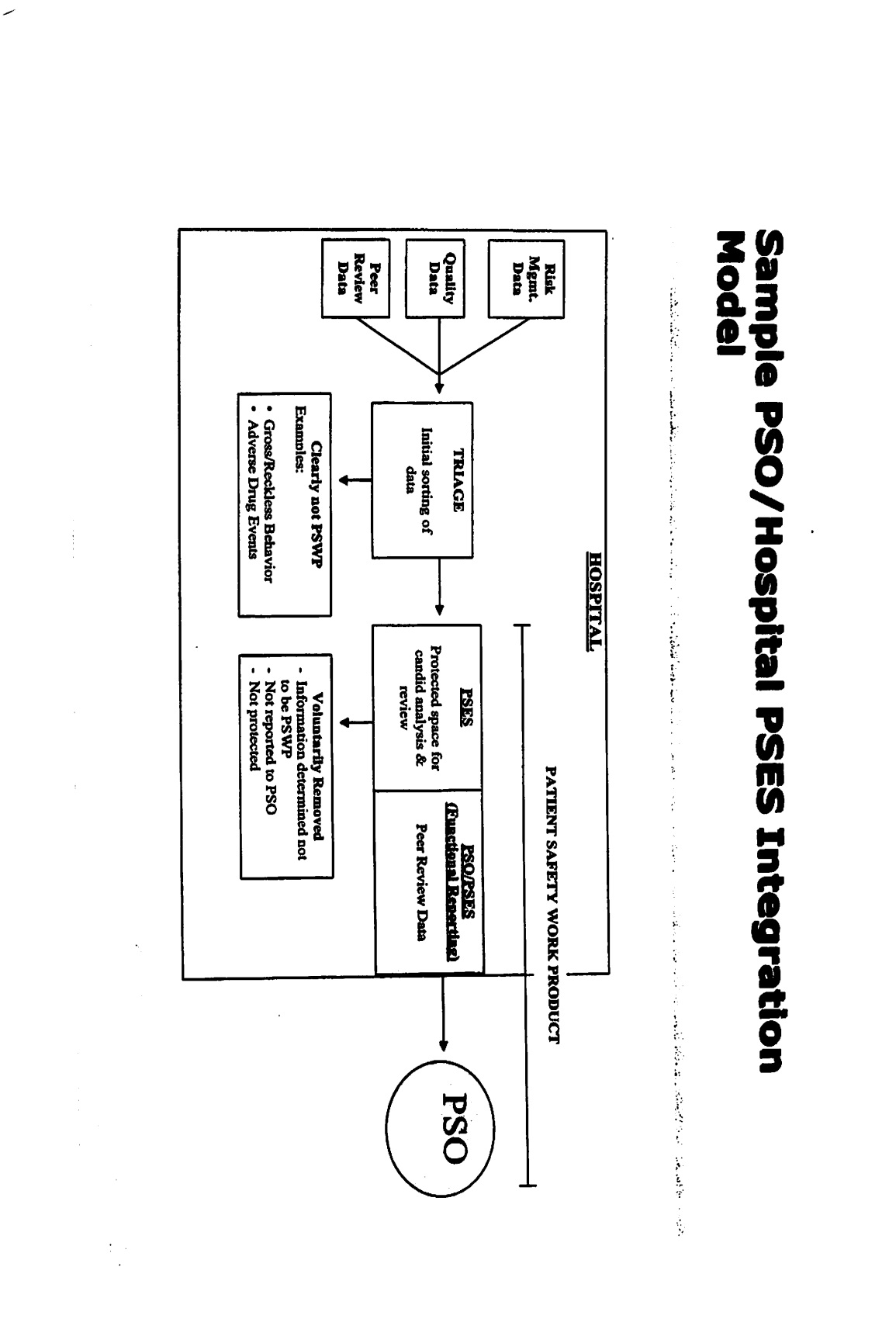 School of Health Technology and Management
PSO
2
PSO
3
Network
Of PS
Databases
PSO
1
1
RCA, analysis
De-identified
Aggregated
NO
WHY?
Can’t use
For Medical Staff Privileges
Decisions,
adverse med staff actions
The 
“Lock Box”
GOAL:
Disseminate for Patient Safety Learning
Not PSWP
Medical Records
Not under PSQIA
BUT State Laws apply
School of Health Technology and Management
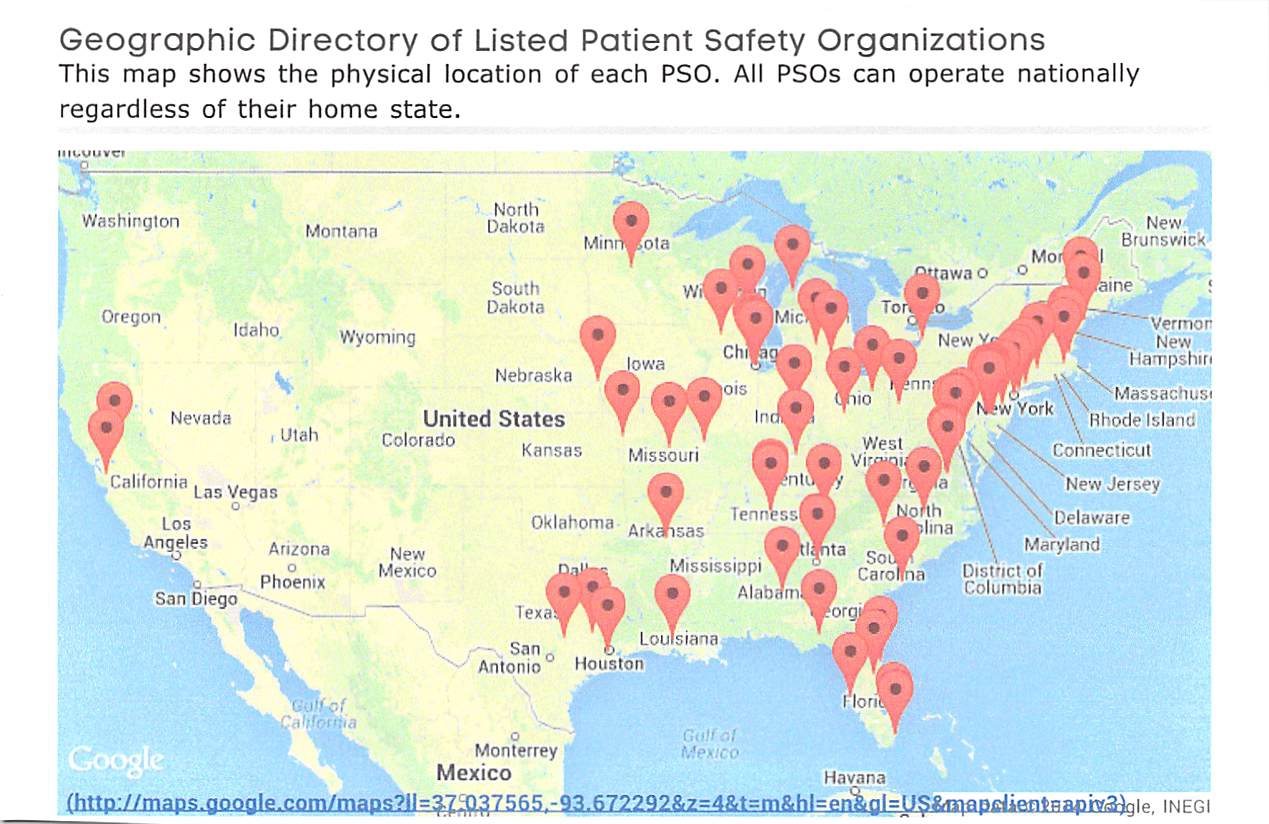 Source: www.pso.ahrq.gov/listed/geographic
School of Health Technology and Management
Legal Challenges
Illinois Dept. of Financial and Professional Regulation v. Walgreen Co *
Patient Safety Work Product is Privileged under PSQIA
 Illinois appellate court upheld lower court’s decision: Patient Safety Work Product (PSWP) is privileged and not subject to discovery under the 
Patient Safety and Quality Improvement Act.
 IDFPR (Pharmacy Licensing Disciplinary  Board) subpoenaed “all incident reports  of medication error” involving certain Walgreen’s Pharmacists who were under  Pharmacy Disciplinary Board Investigation.
Walgreens asserted PSWP Privilege under PSQIA.
IDFPR moved to compel Walgreens --argued documents maintained for reasons other than for reporting to PSO.
Lower Court dismissed the petition based on PSQIA privilege.
IDFPR appealed.
*970 N.E. 2d 552 (Illinois Ct. App. 2012)
School of Health Technology and Management
Walgreens Appellate Decision       Relied primarily on two provisions of PSQIA:1) The purpose of the PSQIA is to encourage a “culture of safety” and quality in the US healthcare system by providing for a “broad confidentiality and legal protections of information collected and reported voluntarily for purposes of improving the quality of medical care and patient safety.”2)PSWP is defined as “any data, reports, records, memoranda, analyses, or written or oral statements which are assembled, or developed by a provider for reporting to a PSO and are reported to a PSO.”
School of Health Technology and Management
Charles v Southern Baptist Hospital*
Issue: PSWP Privilege if state mandated report?
Court acknowledged PSQIA, Hospital’s PSES, PSWP—except court interpreted the information as part of a state mandated reporting information not cloaked in Federal PSQIA protection.
Hospital appeal.
*Case No 15-2012-CA-002677  Florida Trial Court
School of Health Technology and Management
Gooden v CVS Caremark*
Issue: PSQIA privilege apply where party admits liability?
Plaintiff demanded incident report from CVS arguing federal privilege does not apply where defendant had admitted liability.
Defendants countered: Congress intended to improve Quality of Care by creating a “Culture of Safety through non-punitive voluntary reporting and the Federal privilege applies even where liability admitted. Court: Agreed PSQIA protection applies.
*Case No. 11CAVA-10885 Ohio Trial Court
School of Health Technology and Management
Tinal v Norton Healthcare, Inc.* (May 8, 2014)
Issue: Scope of PSQIA beyond Medical Malpractice?
Wrongful Termination Employment under the  ADA  case
Plaintiff Pharmacist demanded production of RCA  and other records related to her alleged errors and records of errors of her peers.
Norton Healthcare asserted  Federal Privilege under PSQIA
Plaintiff countered that Congressional intent was PSQIA to apply to medical malpractice not wrongful termination in violation of federal civil rights cases. 
Although court agreed Legislative Intent began there Is the scope of application of this PSQIA law described in the plain language of the law?
PSWP Privilege applies in “all federal, state, local, civil, criminal or administrative proceedings, with limited exceptions, none of which apply.”
Did Norton Health establish that the documents sought were PSWP?  
In Camera Review 84 documents, all reported to PSO. YesPSWP.
*Civil Action No. 3:11-CV-596-S
School of Health Technology and Management
Reduce Risk of Discovery of PSWP
Signed, Dated Contract with certified, listed PSO
Define in writing your PSES --could be comprised of many processes/activities, computer systems …
Definitions/Policy and Procedures related to what is PSWP, data collected, deliberations, RCA meetings, databases, meetings, committees and written and oral communications, reporting to PSO, processes, who has access, where stored, who is authorized to report PSWP to PSO…
Who will decide what gets reported to PSO
Be prepared to educate: Outside Counsel, Judges, Disciplinary Board Prosecutors…
School of Health Technology and Management
Reasons to Participate with PSO
 PSQIS privilege applies to all state licensed providers–
                  NOT just hospital QA Peer Review.
Broader protection than state privilege.
PSQIA protections co-exist with state law privilege.
Some states (Missouri) require providers to report to PSO to treat Medicaid pts.
CMS certified Accountable Care Organizations must report PSWP to PSO in order to negotiate with insurance exchanges.
 Contribute to the Patient Safety Improvement Culture
School of Health Technology and Management
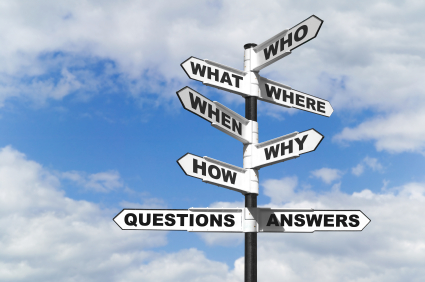 Questions
Contact Information:

Ronnie McKinnon
ronnie.mckinnon@stonybrook.edu
631-444-6689